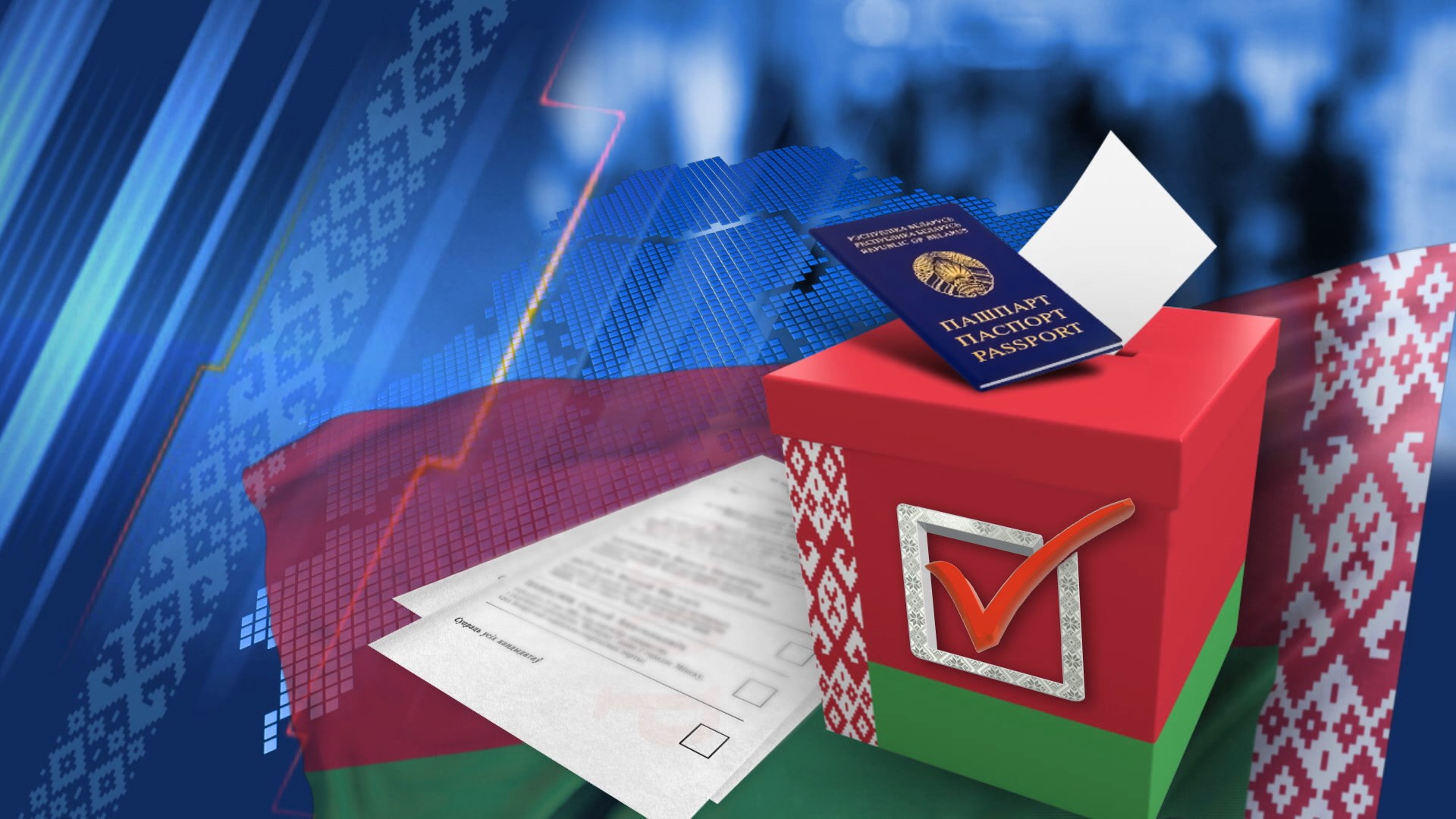 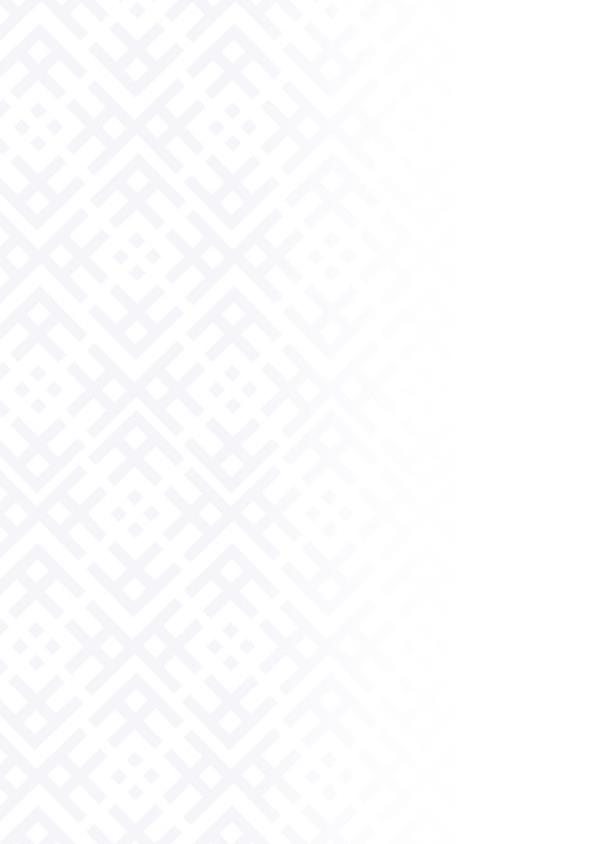 УЧАСТИЕ В ВЫБОРАХ – ПРАВО И ГРАЖДАНСКИЙ ДОЛГ КАЖДОГО
Единый день информирования населения
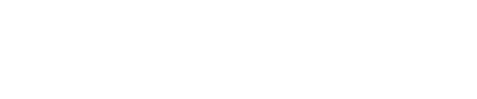 январь 2025 г.
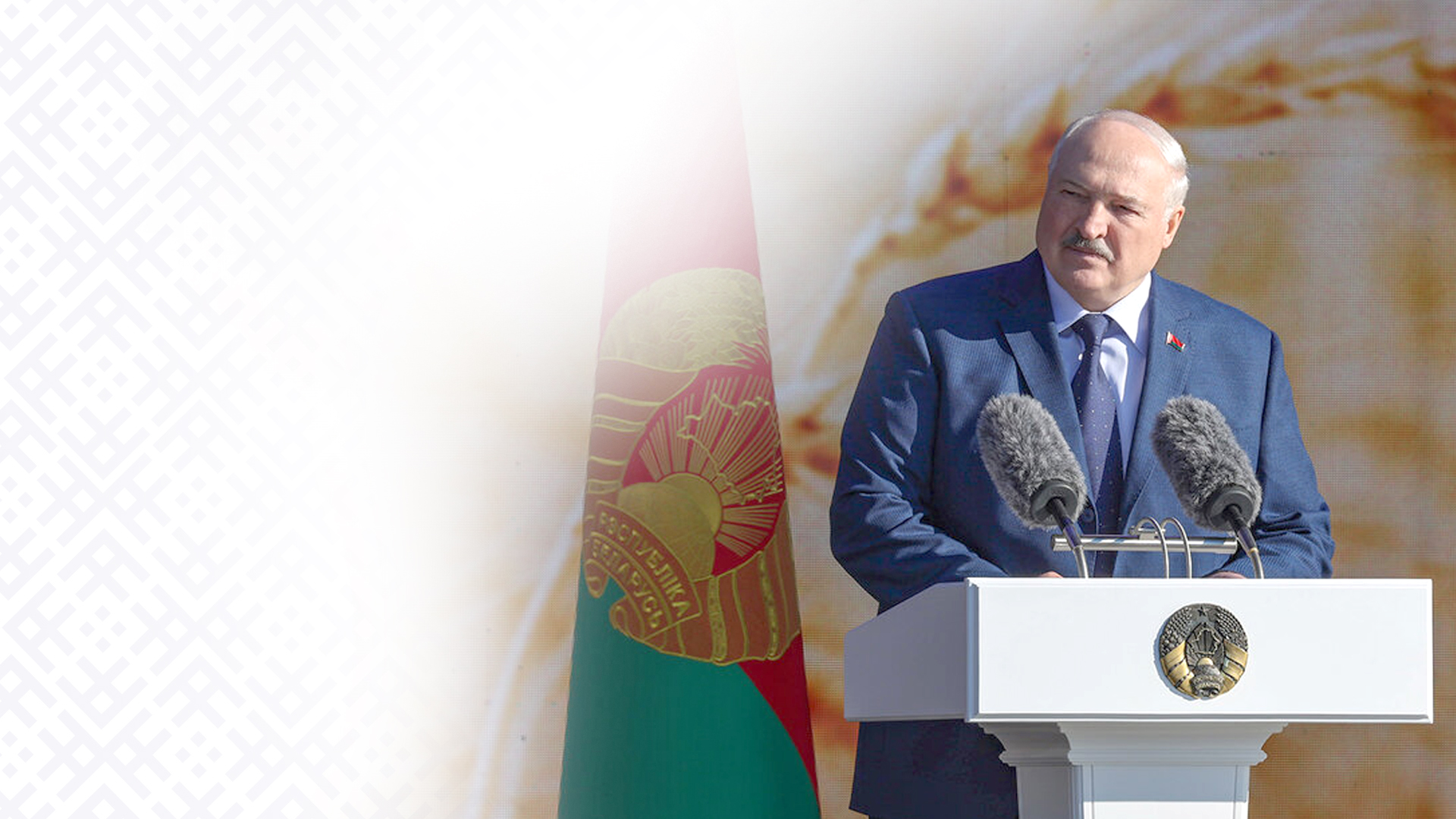 “
… Как обычно, по-белорусски, чисто, аккуратно, на глазах всего мирового сообщества изберем своего Президента.
“
Президент Республики Беларусь А.Г.Лукашенко 
Торжественная церемония чествования аграриев на фестивале-ярмарке "Дажынкі-2024" в г.Воложине19 октября 2024 г.
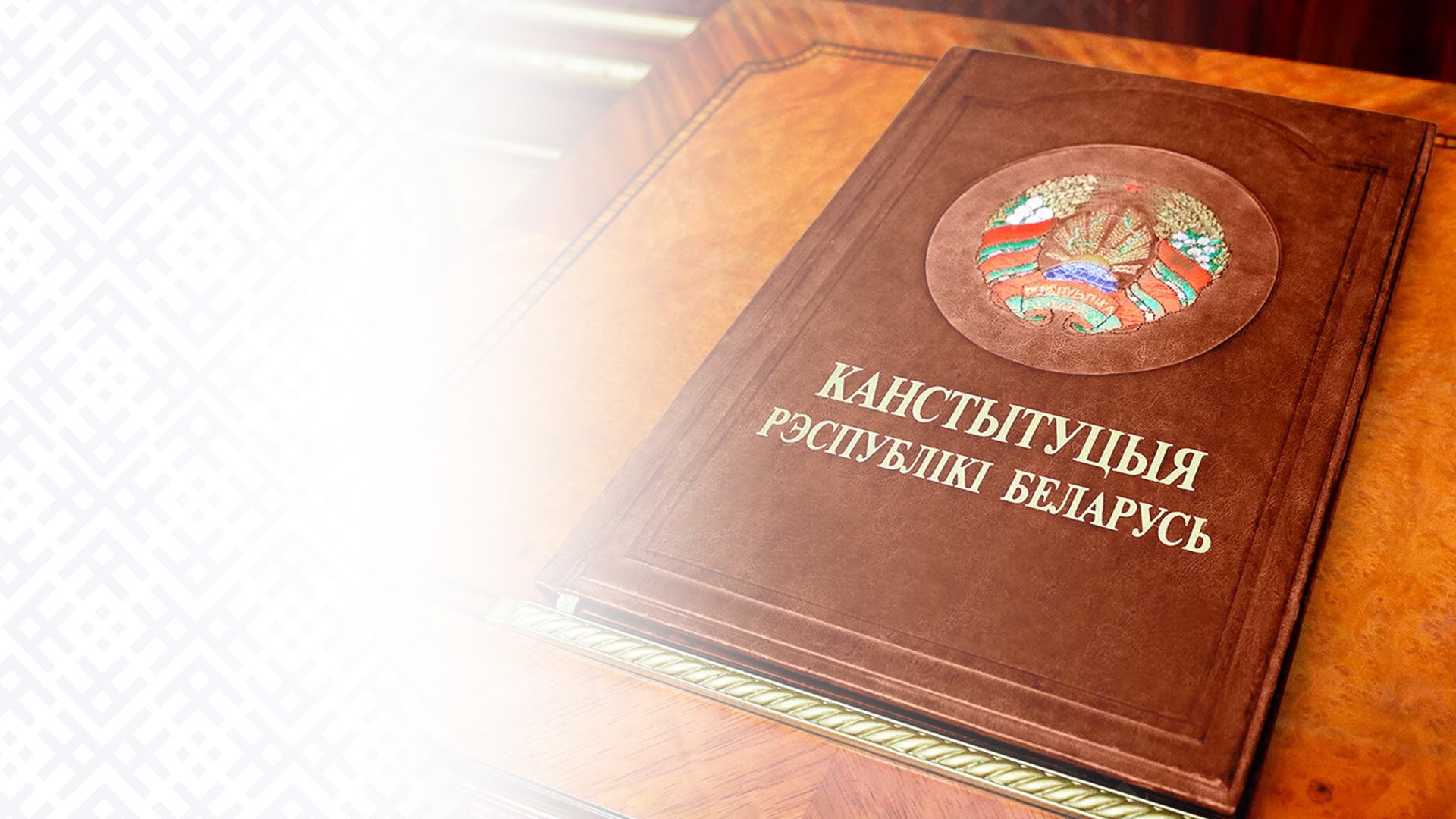 Статья 38
Граждане Республики Беларусь имеют право свободно избирать и быть избранными в государственные органы на основе всеобщего, равного, прямого или косвенного избирательного права при тайном голосовании
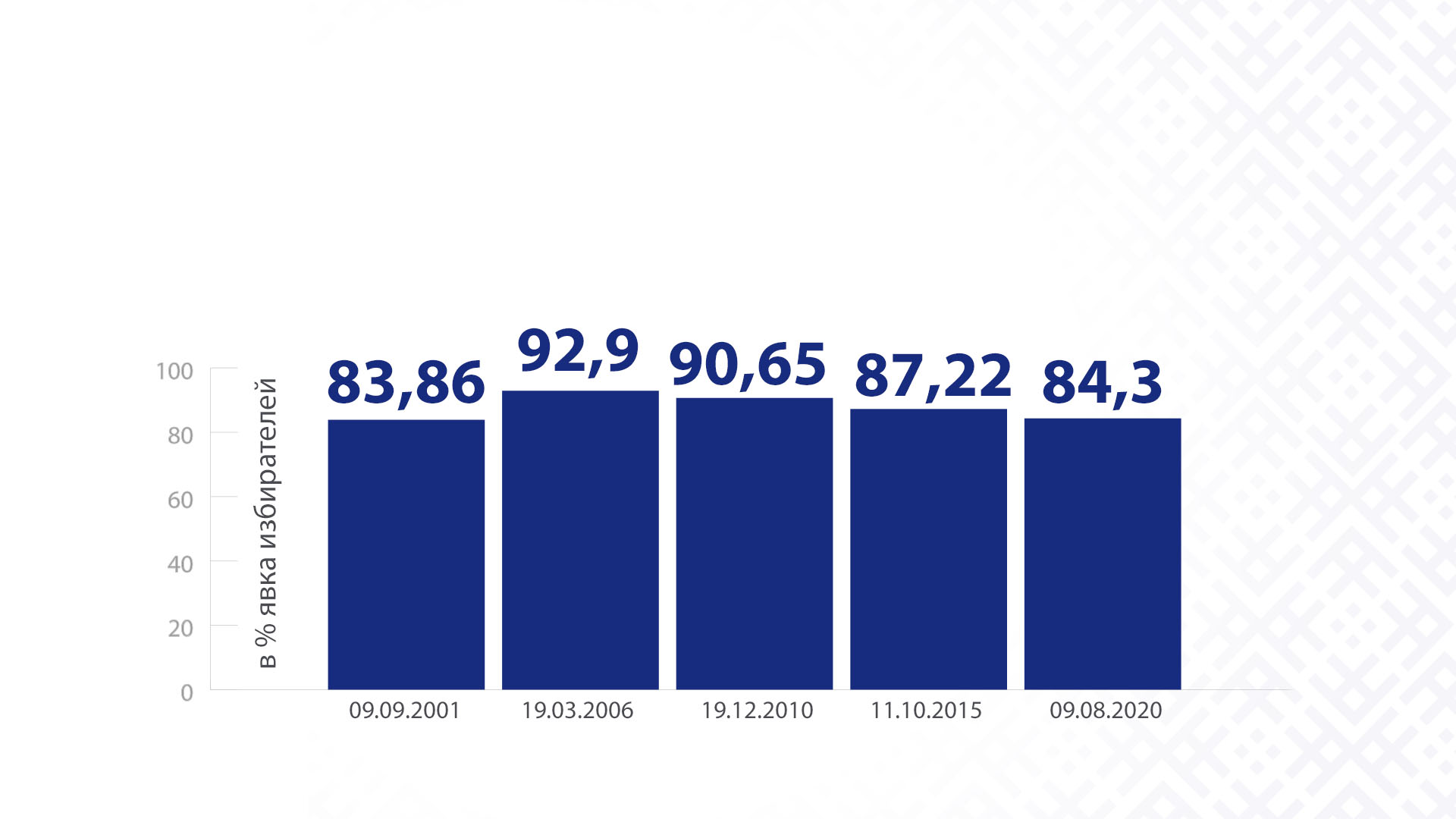 ВЫБОРЫ ПРЕЗИДЕНТА РЕСПУБЛИКИ БЕЛАРУСЬ ВСЕГДА ОТЛИЧАЛИСЬ ДОСТАТОЧНО ВЫСОКОЙ ЯВКОЙ ИЗБИРАТЕЛЕЙ
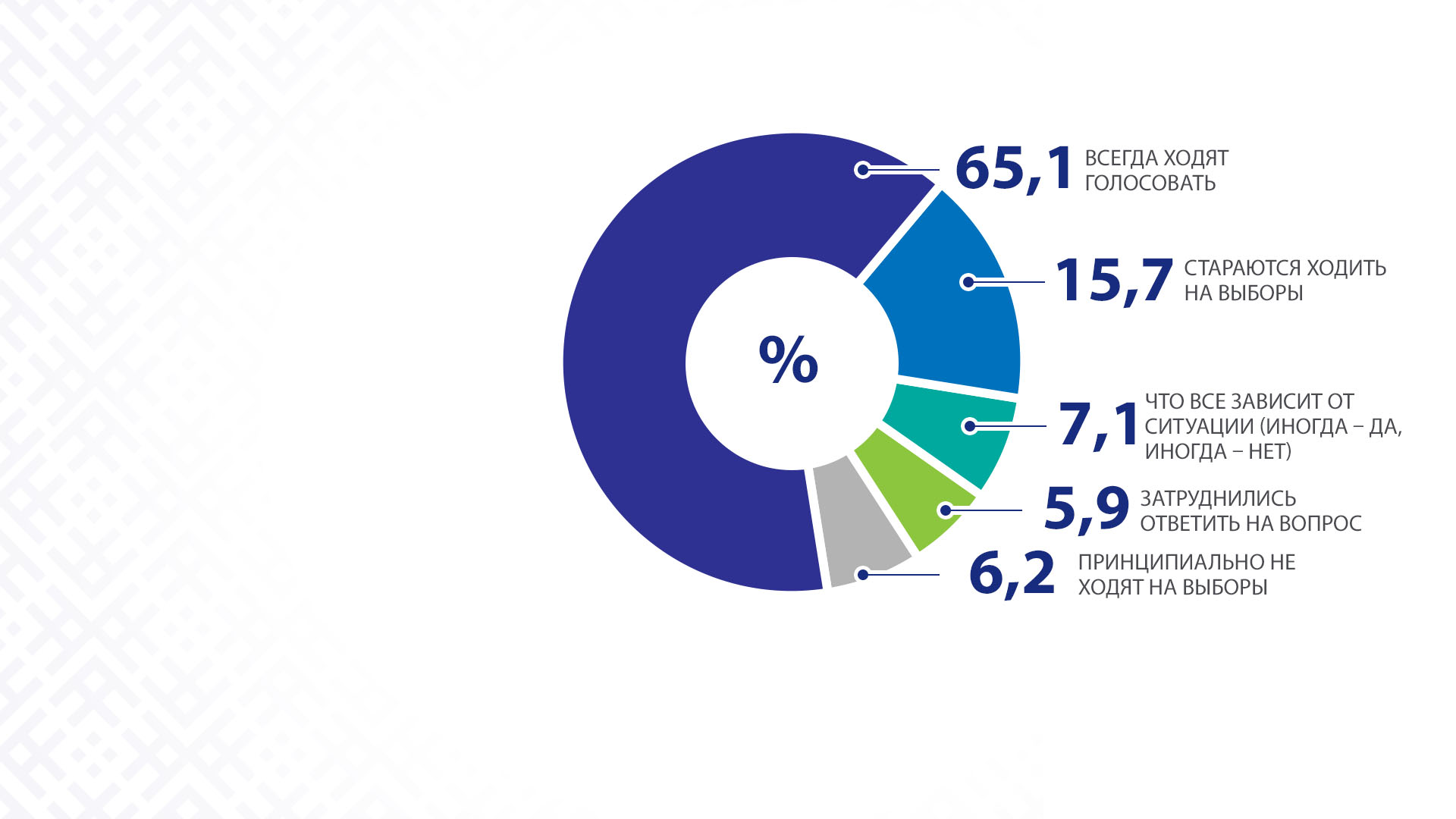 ПО ДАННЫМ СОЦОПРОСА, УЧАСТИЕ В ВЫБОРАХ ПРИНИМАЕТ АБСОЛЮТНОЕ БОЛЬШИНСТВО БЕЛОРУСОВ
Аналитический центр EcooM, результаты социологического исследования, проведенного в период с 1 по 21 октября 2024 г.
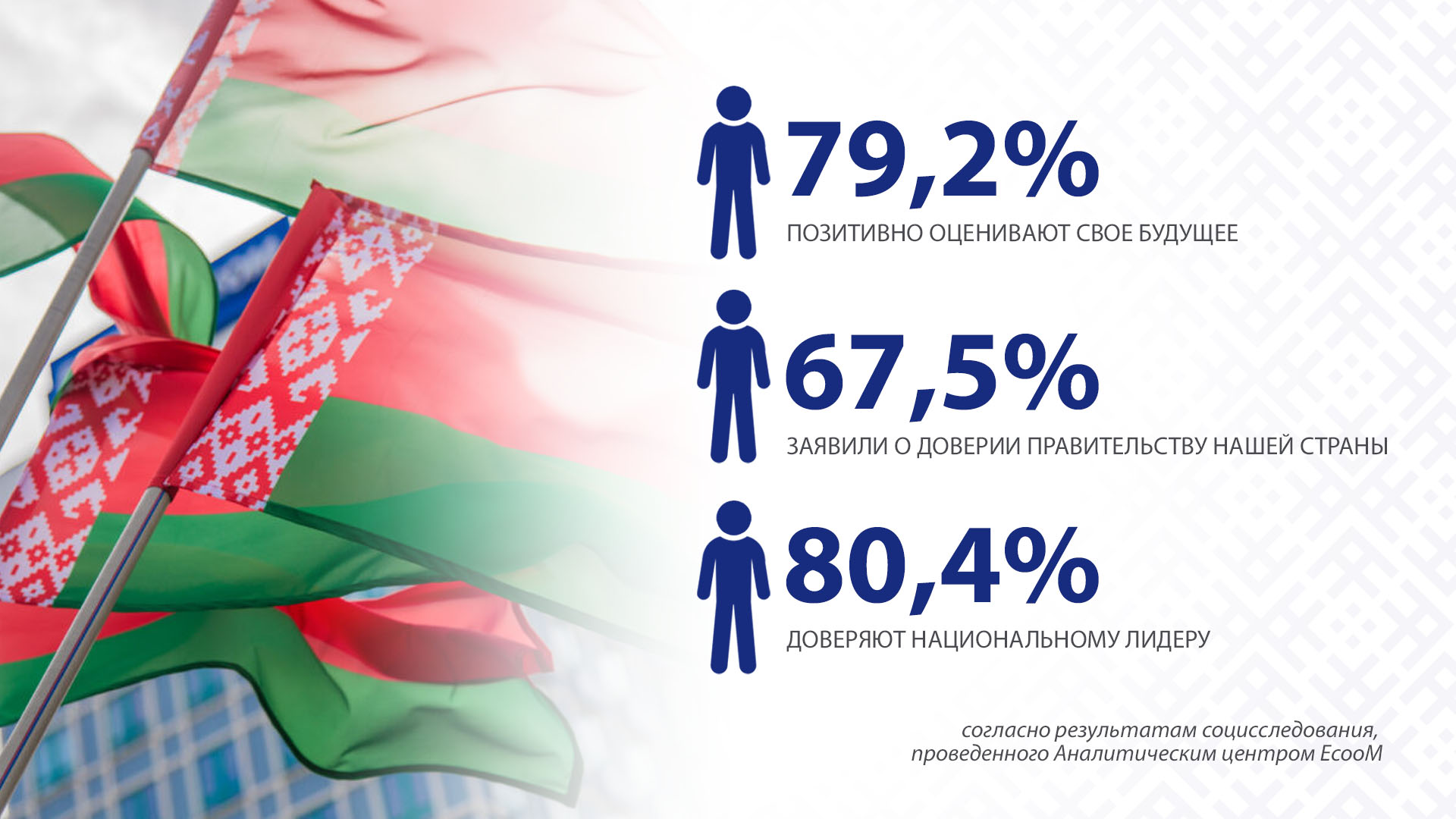 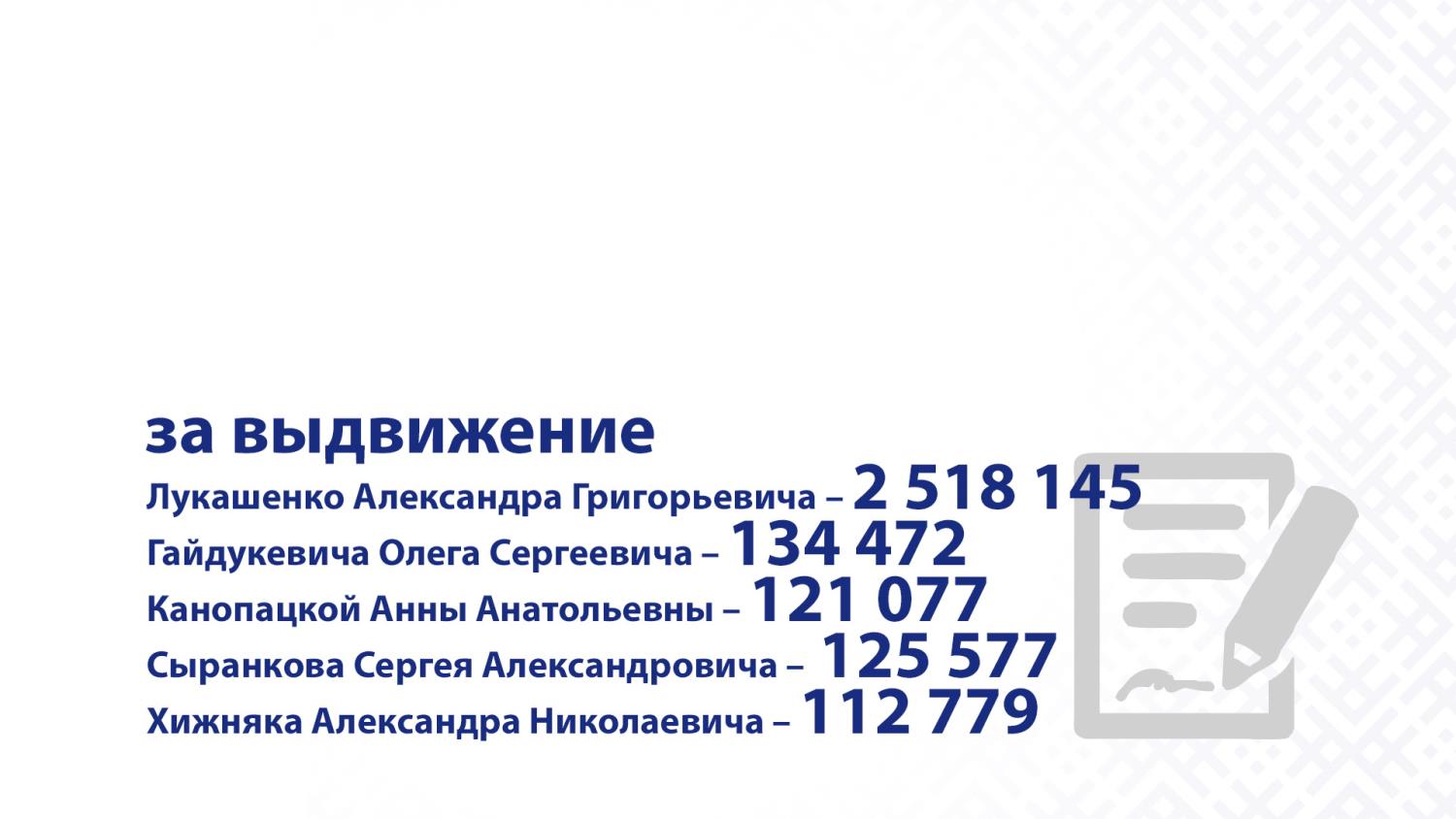 Достоверными установлены подписи следующего количества избирателей в поддержку выдвижения кандидатами в Президенты
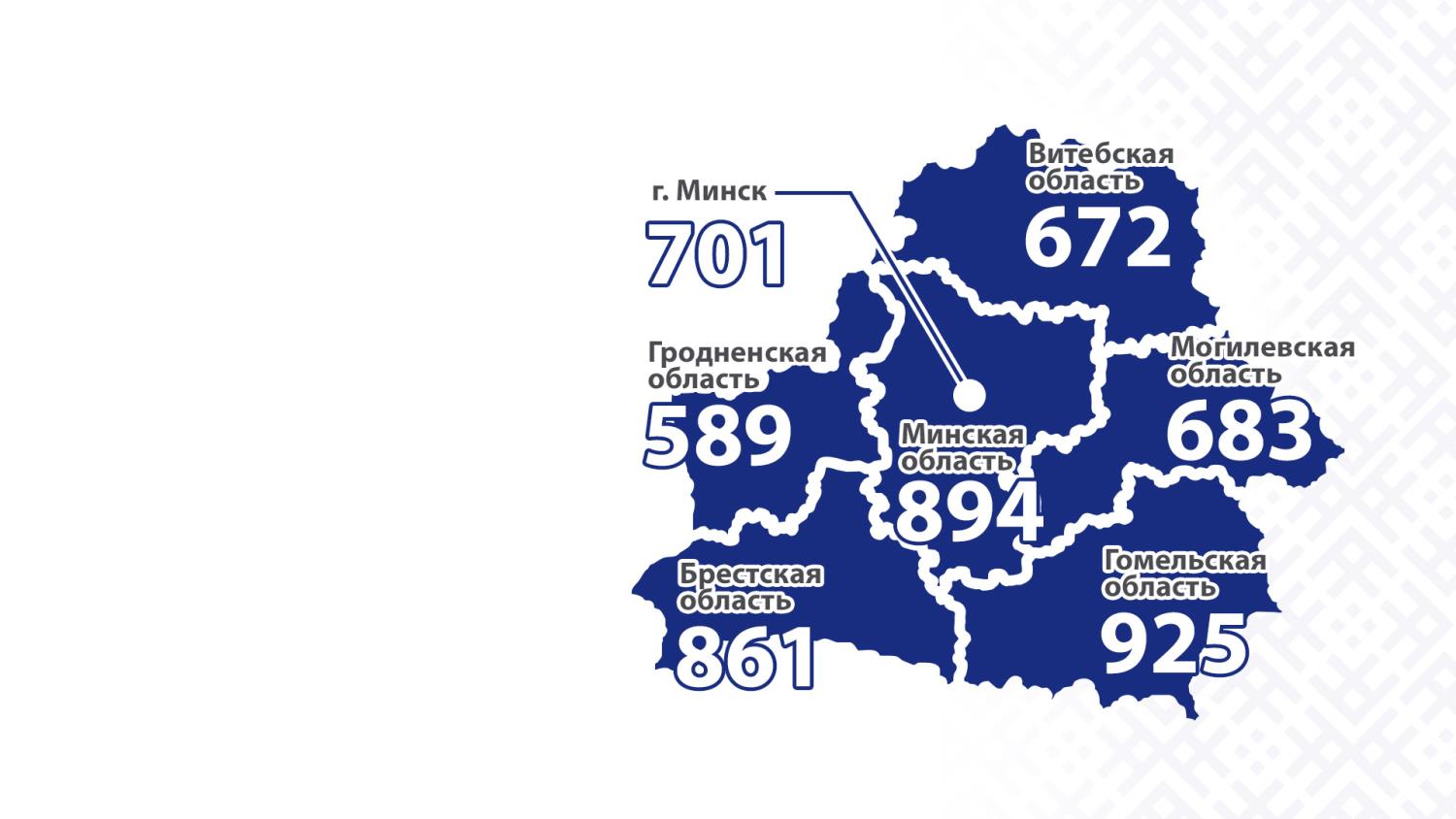 НА ТЕРРИТОРИИ СТРАНЫ ОБРАЗОВАНО 5325 УЧАСТКОВ ДЛЯ ГОЛОСОВАНИЯ НА ВЫБОРАХ ПРЕЗИДЕНТА РЕСПУБЛИКИ БЕЛАРУСЬ
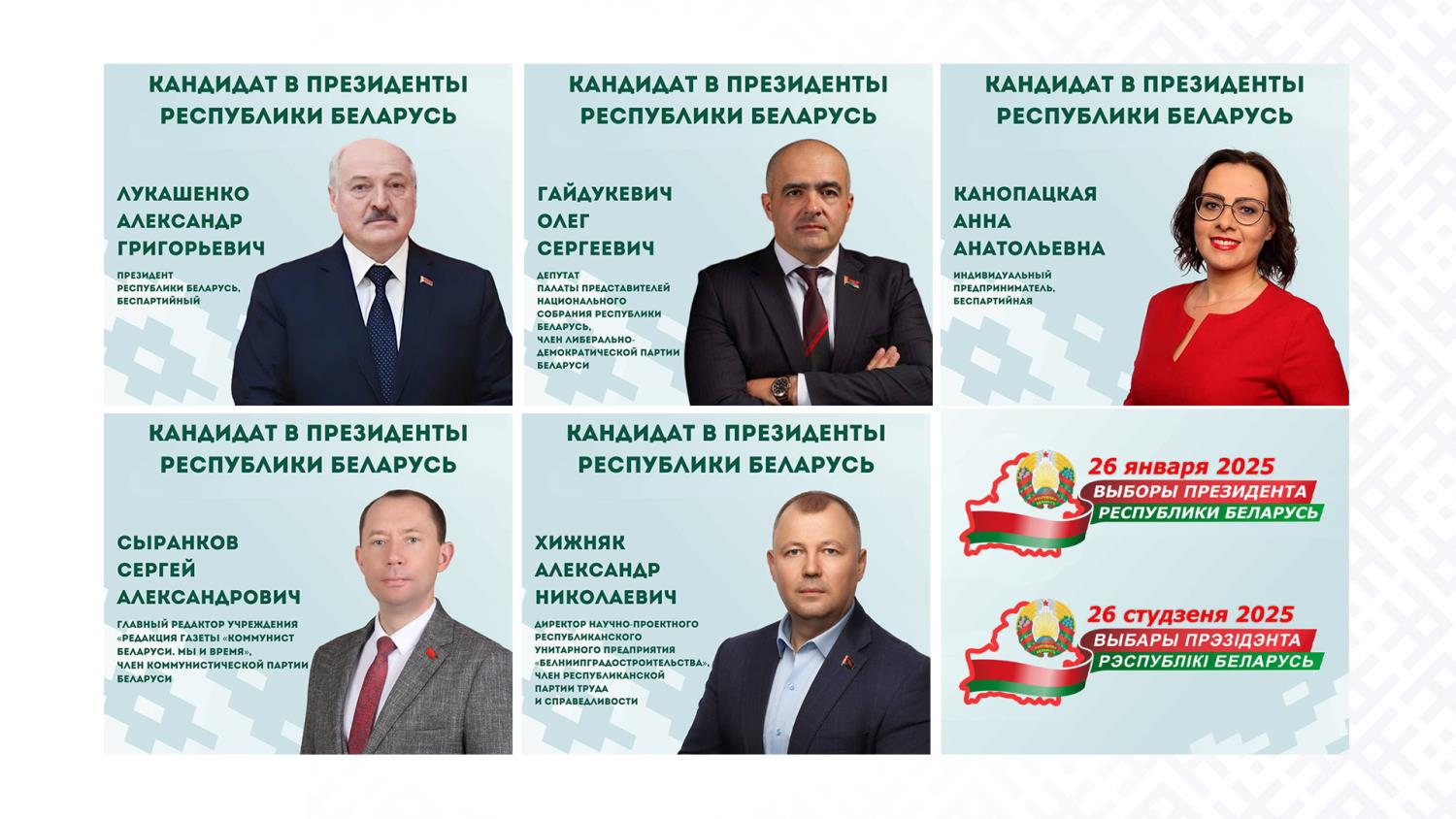 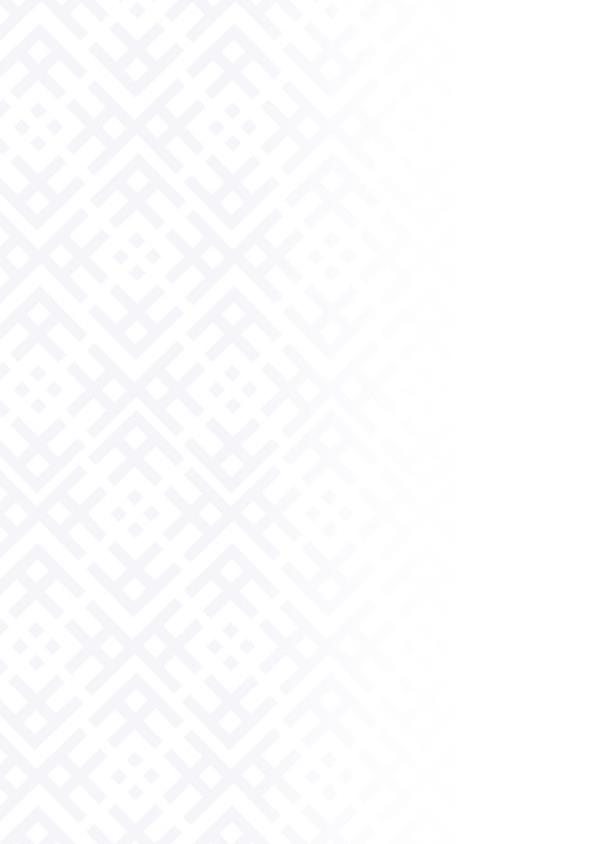 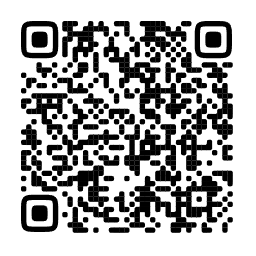 ПАМЯТКА ИЗБИРАТЕЛЮ
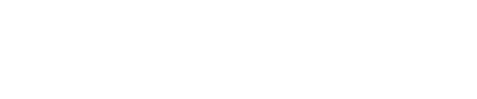